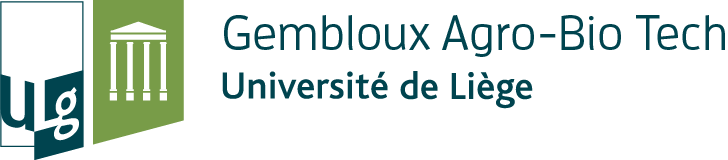 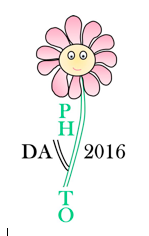 Screening of Mahoran plants for cosmetic applications
Saive M.1, Frederich M.2, Fauconnier M-L.1
1 Laboratory of general and organic chemistry (Gembloux Agro-Bio Tech, University of Liège, Belgium)
2 Laboratory of pharmacognosy, institute of pharmacy,  (University of Liège, CHU, Belgium)
Presentation
Introduction
Chemotaxonomic study
Ethnobotanical study
Sampling and sample preparation
Biological activity assessment
Results
Perspectives
Introduction
Location
374 km²
350 km Mozambique
250 km Madagascar
Population (INSEE – 2012)
212 600 
570 inhabitant/km²
50 % < 18 years old
Economy (INSEE – 2015)
453 €/inhabitant/month
Climate
Tropical insular
1000 – 2000 mm/year
Culture
Swahili
Islam
Two language
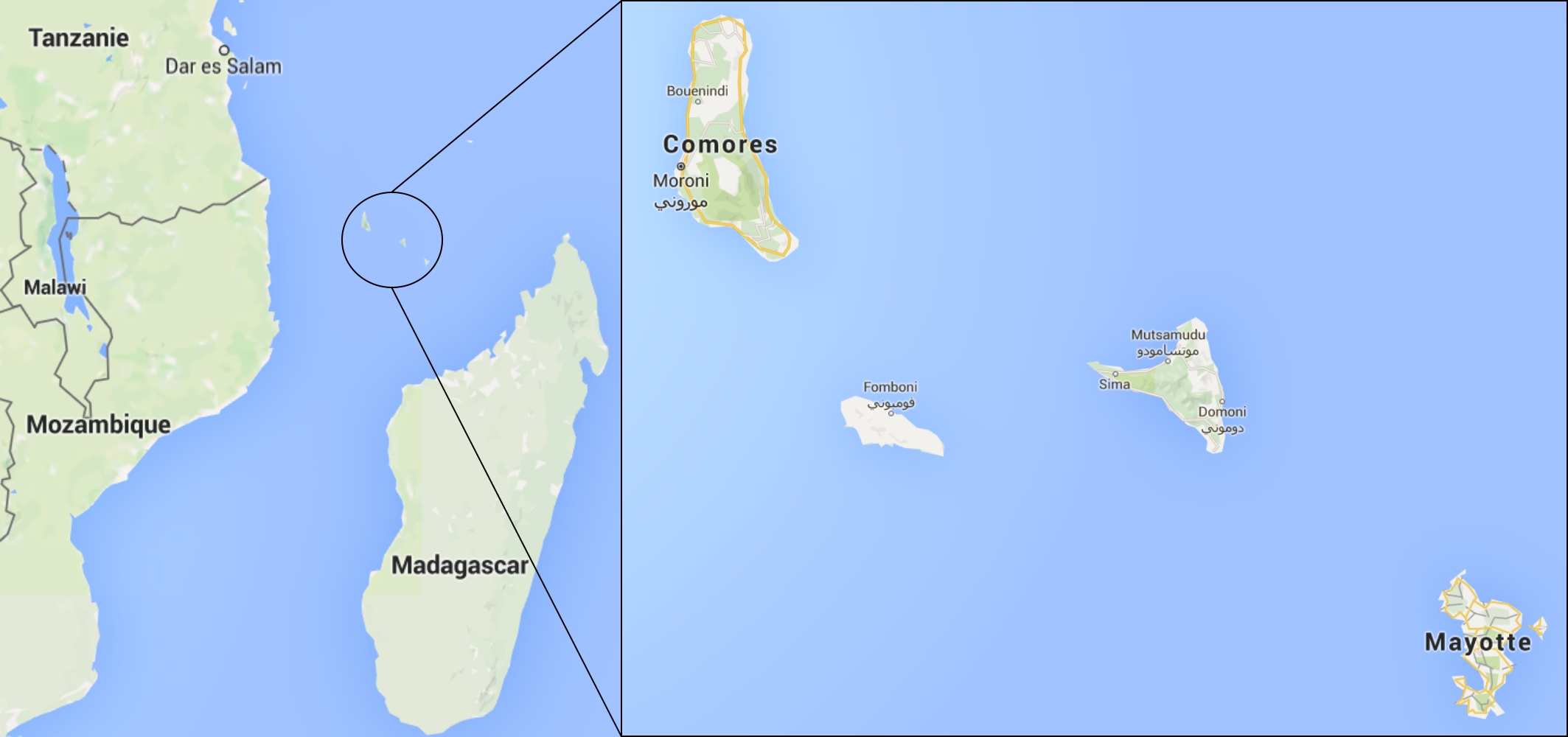 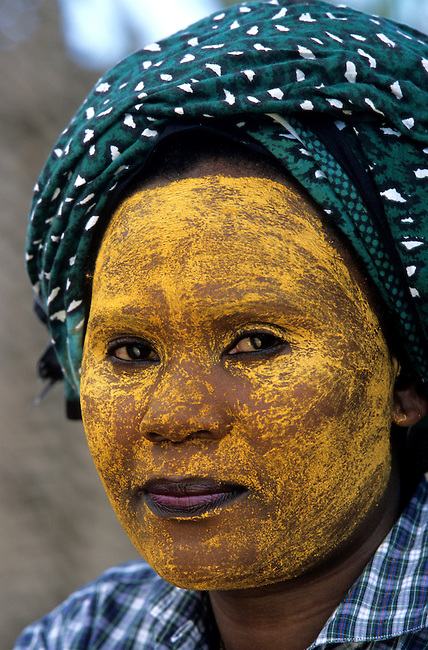 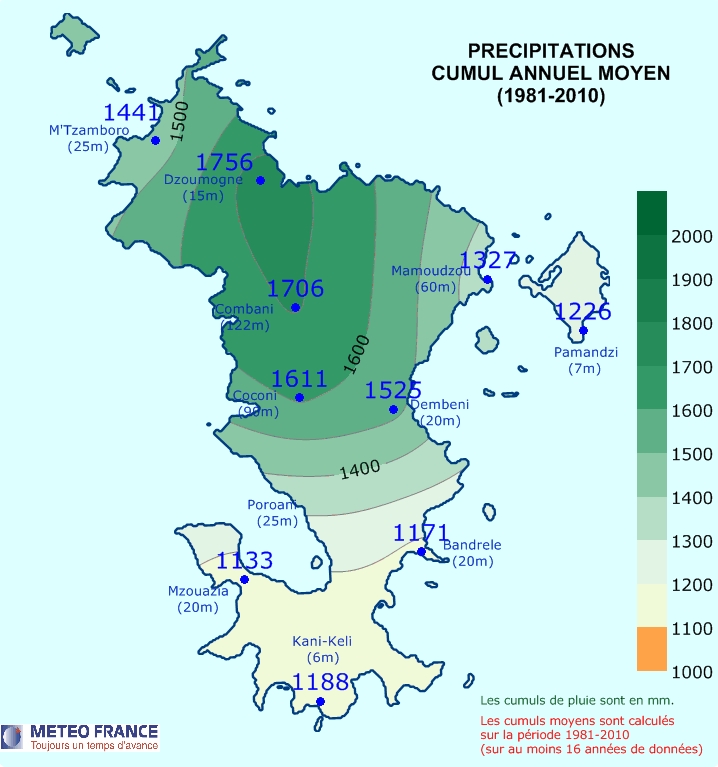 Preliminary studies
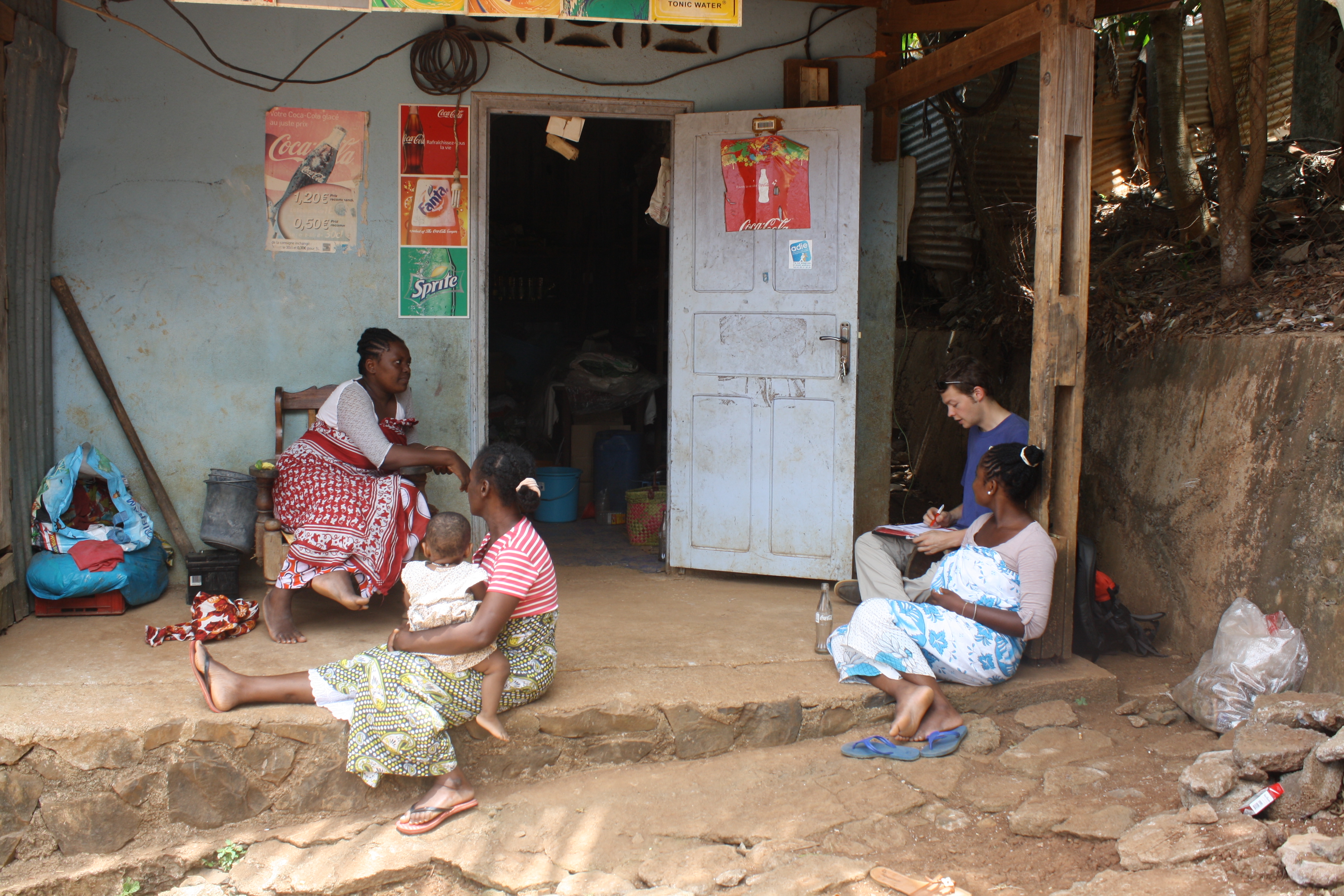 Chemotaxonomic
Seychelles, Madagascar, La Reunion
108 species frequently encountered
35 species used in a topical manner
24 species found in Mayotte
5 species nor well studied
Ethnobotanical
30 informants
Foundi, masseuse, esthetician
274 entries
121 different vernacular appellations
94 different species
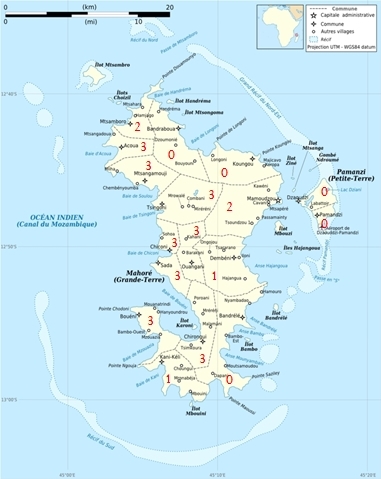 Sampling
All organs available 
Mascarin National Botanical Conservatory
April – May 2015
Rise of the sun (6 AM)
Preparation and extraction
Preparation
Fresh material soxhlet extraction
Drying (72h 55 ± 1 °C)
Powdering 
Vacuum sealed
Storage at -18 ± 1 °C
Dry material soxhlet extraction
Solvent replacement (dry and fresh)
Storage -18 ± 1 °C
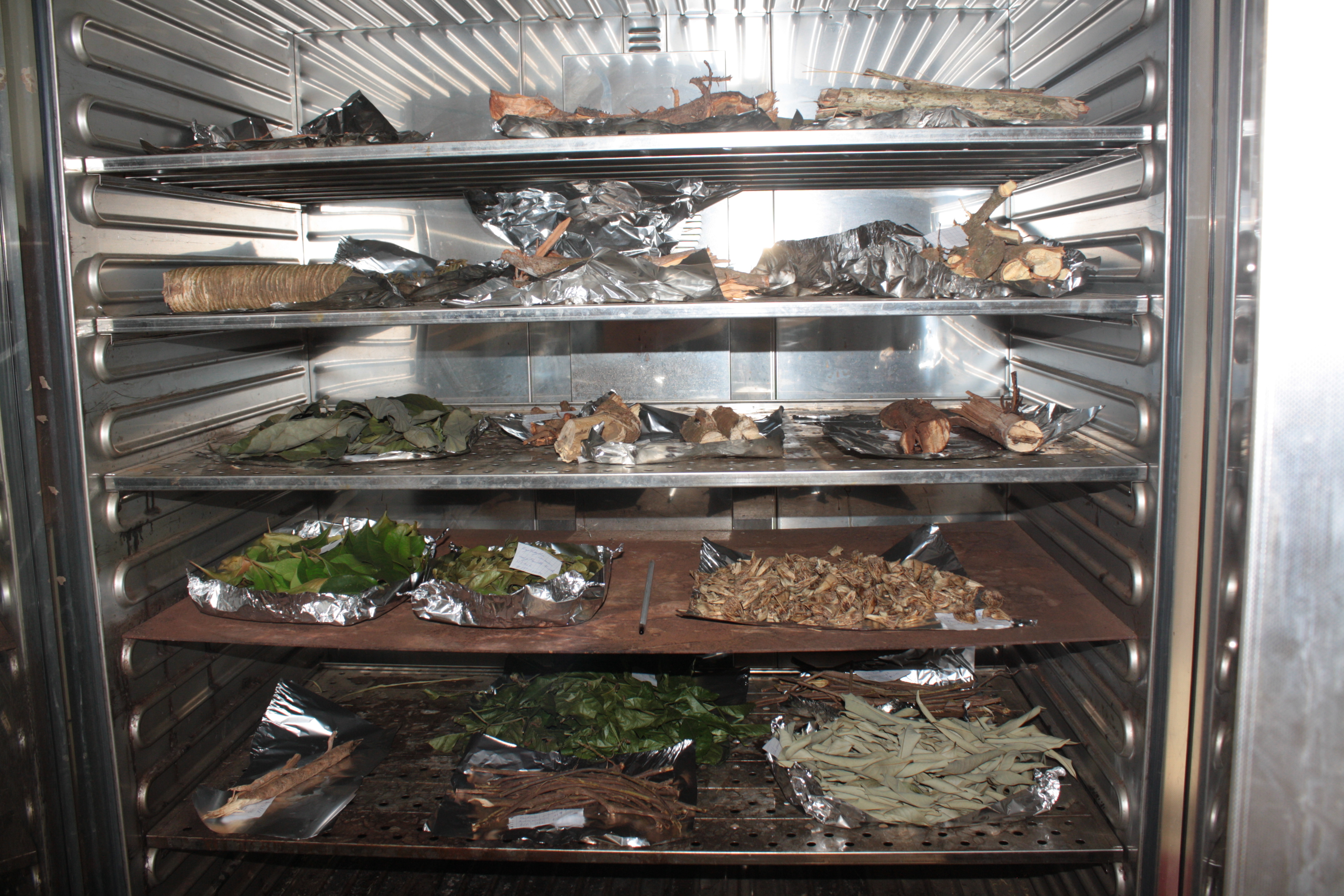 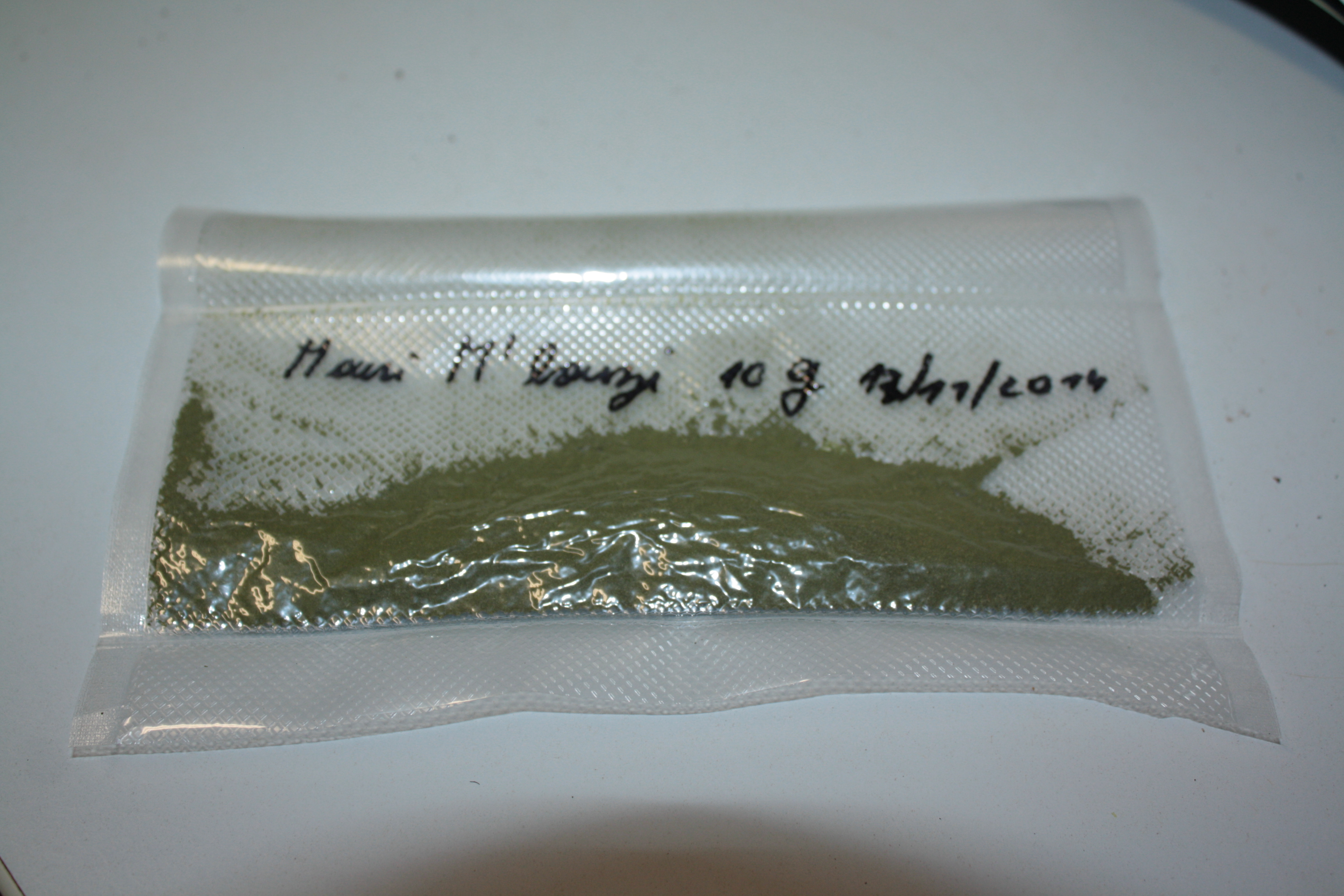 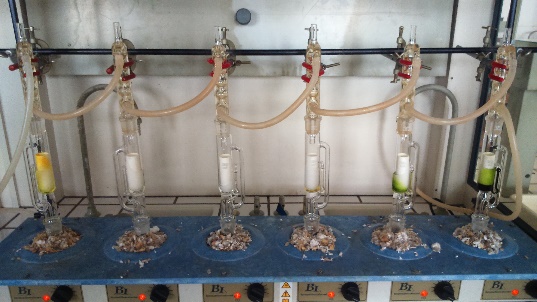 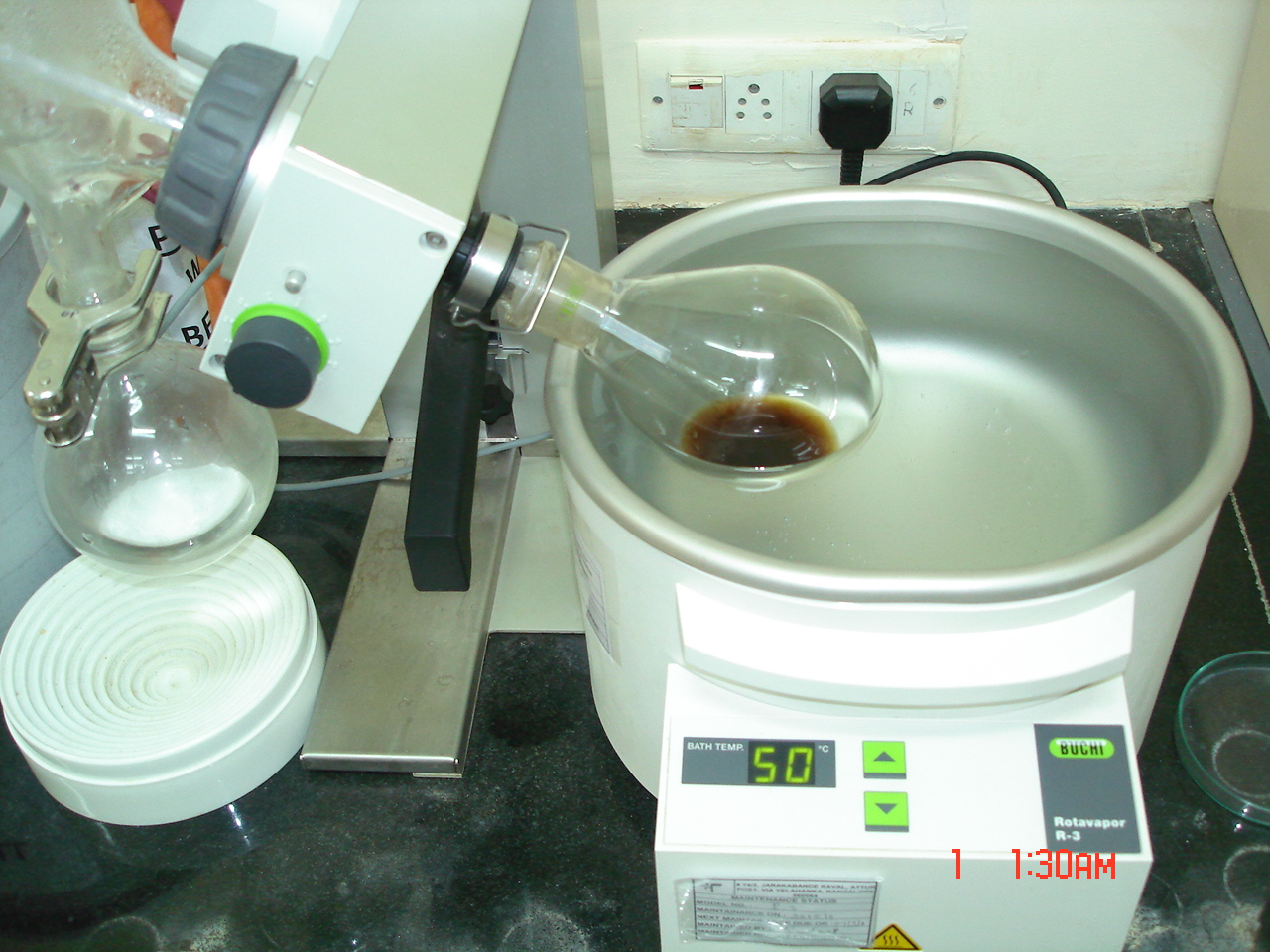 Soxhlet extraction
3h30
10 g fresh – 5 g dry
60 ml acetone
Replacement solvent : Methanol
Biological activity assessment
3 repetitions – 4 concentrations
Skin protection
Antioxidant activity
α,α-diphenyl-β-picrylhydrazyl (DPPH) 
Reference : 6-Hydroxy-2,5,7,8-tetramethylchromane-2-carboxylic acid (TROLOX)
Skin soothing
Anti-inflammatory activity
Lipoxygenase (EC 1.13.11.12) pathway
Substrate : Linoleic acid
9 and 13 HPOD synthesis inhibition
Reference Nordihydroguaiaretic acid
Skin complexion
Whitening activity
Tyrosinase (EC 1.14.18.1) pathway 
Substrate : L-DOPA
Dopachrome synthesis inhibition
Reference : Kojic Acid
Results
Conclusion and perspectives
Most effective plants extracts :
Antioxidant : Fresh leaves from Leea guineensis G. Don
Anti-Inflammatory : Dried leaves from Persea Americana Mill.
Anti-tyrosinase : Dried leaves from Leea guineensis G. Don
Following steps :
Thin Layer Chromatography
Mobile phase profiling
Major components identification
Alkaloids
Terpenes
Phenolic compounds
Active compound identification
Crude extract pretreatments
Pre-fractionation
Preparative HPLC
Plant extracts fractionation
Fraction’s biological activities evaluation
Synergistic effects
Antagonistic effects
Analytical HPLC
Molecular characterization
Green extraction process
Supercritical gazes
Microwave assisted extraction
Hydro distillation
…
Cosmetic formulation
Thank you for your attention
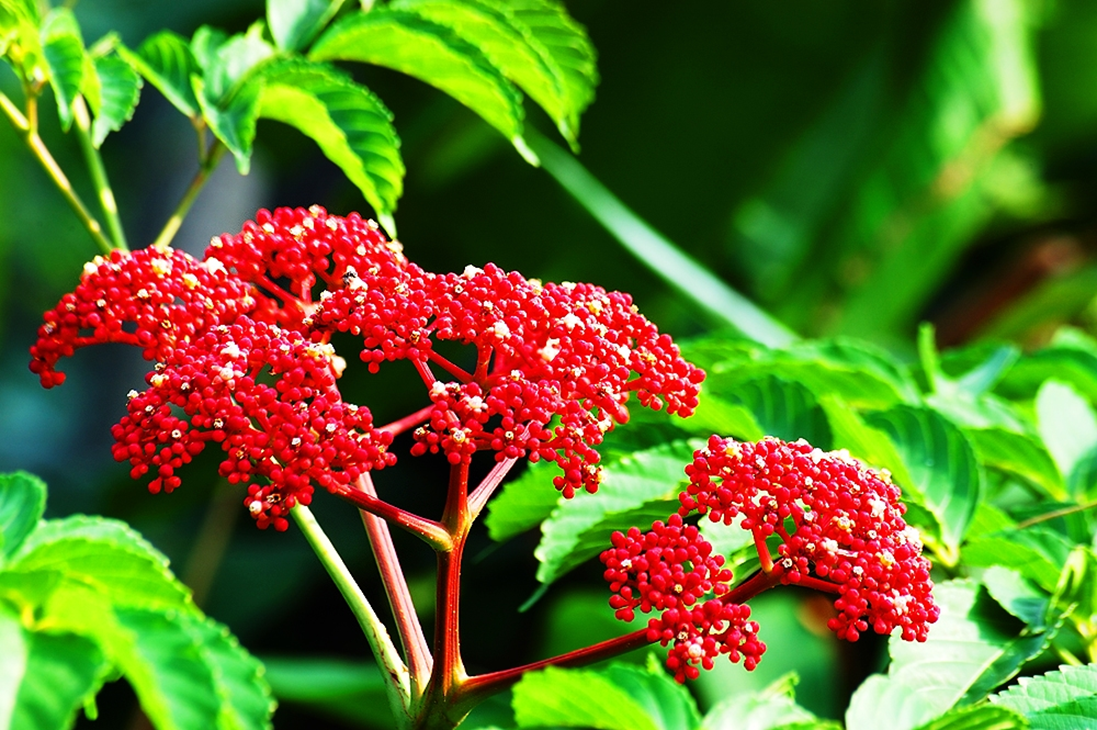